Ejercicios de cierre visual.
PERSONAJES DE DIBUJOS
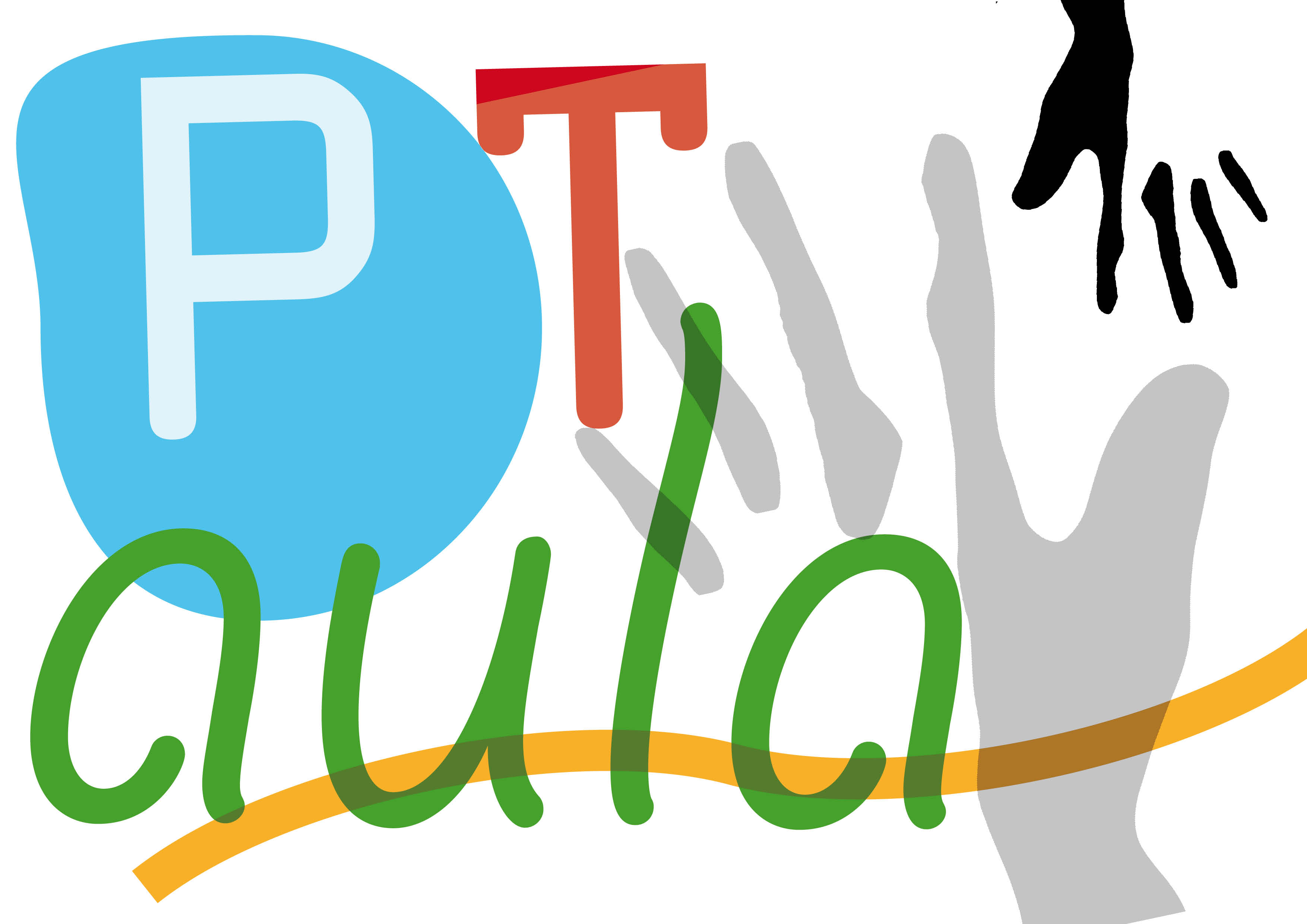 aulapt.org
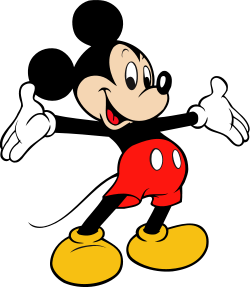 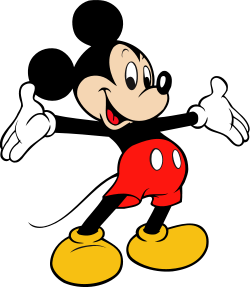 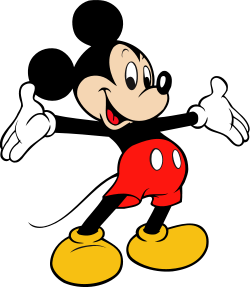 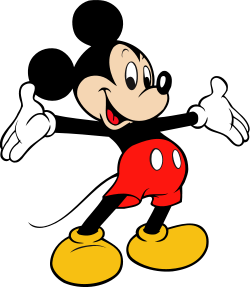 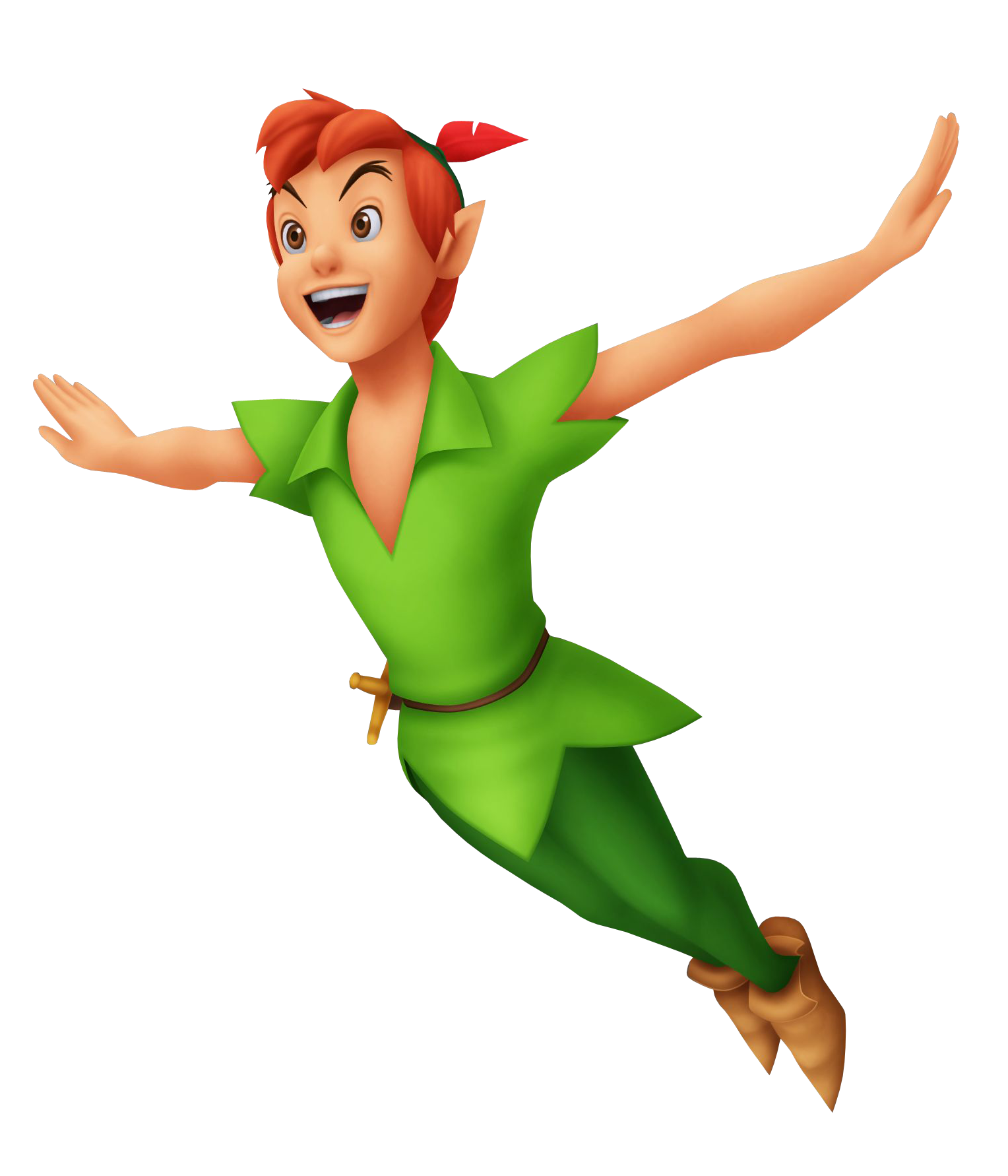 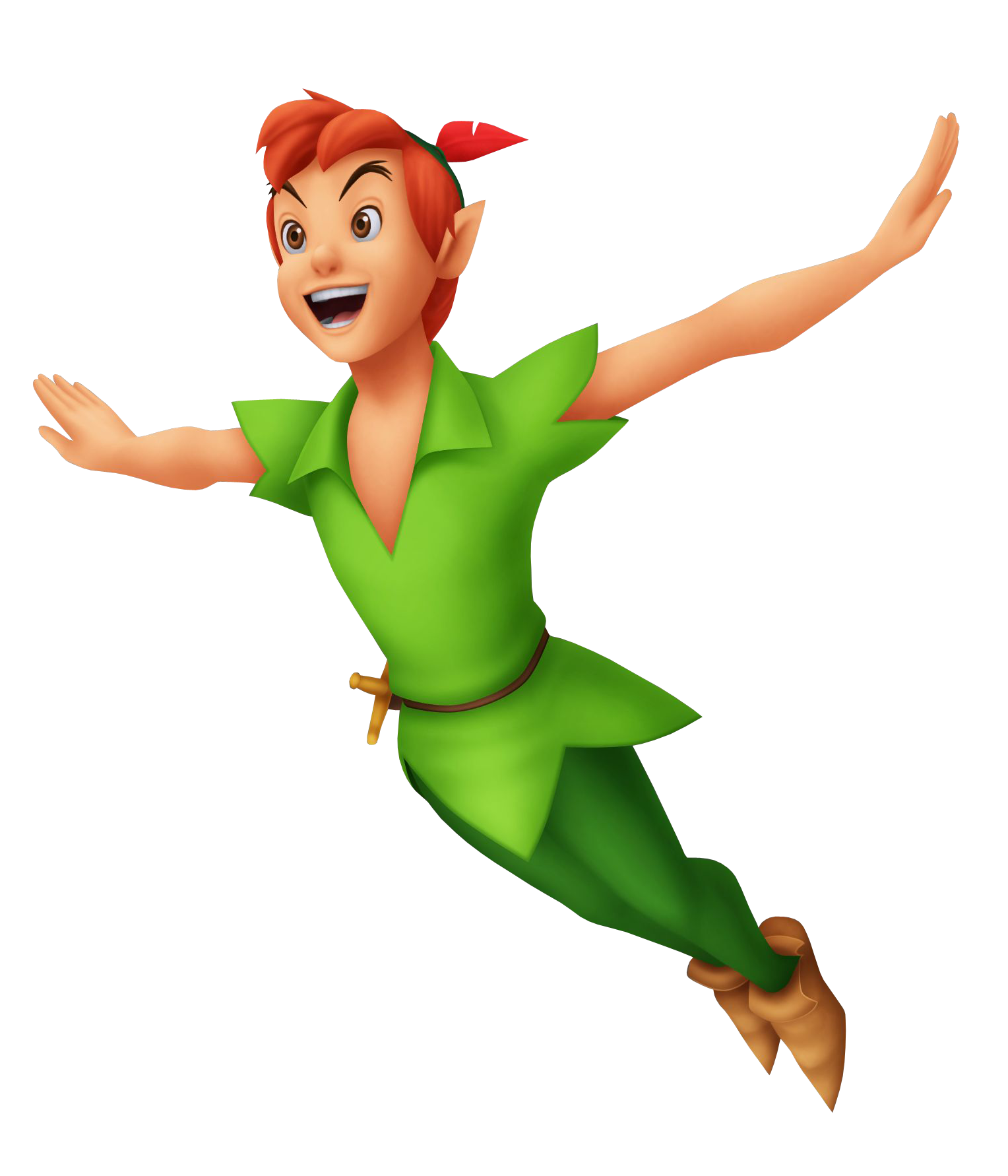 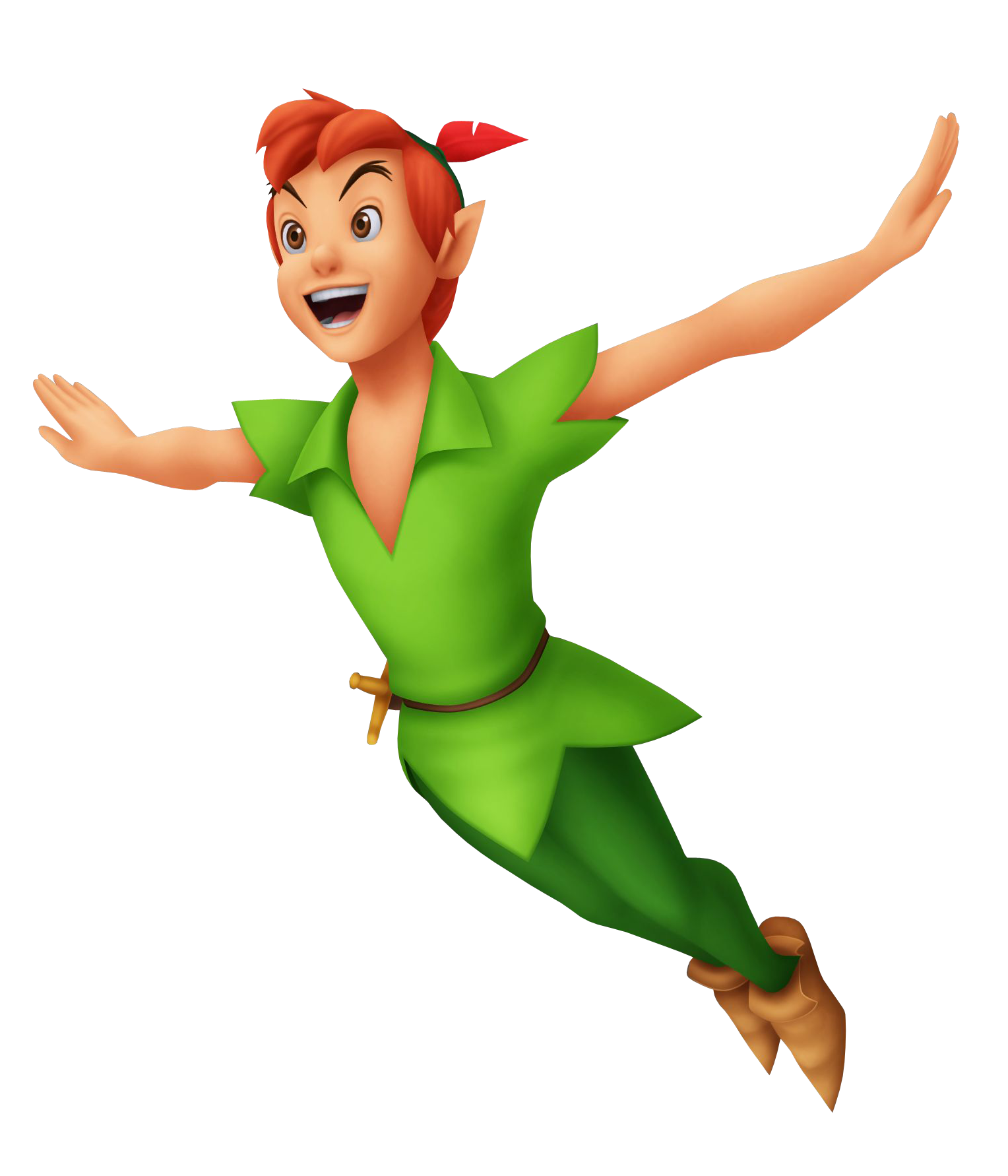 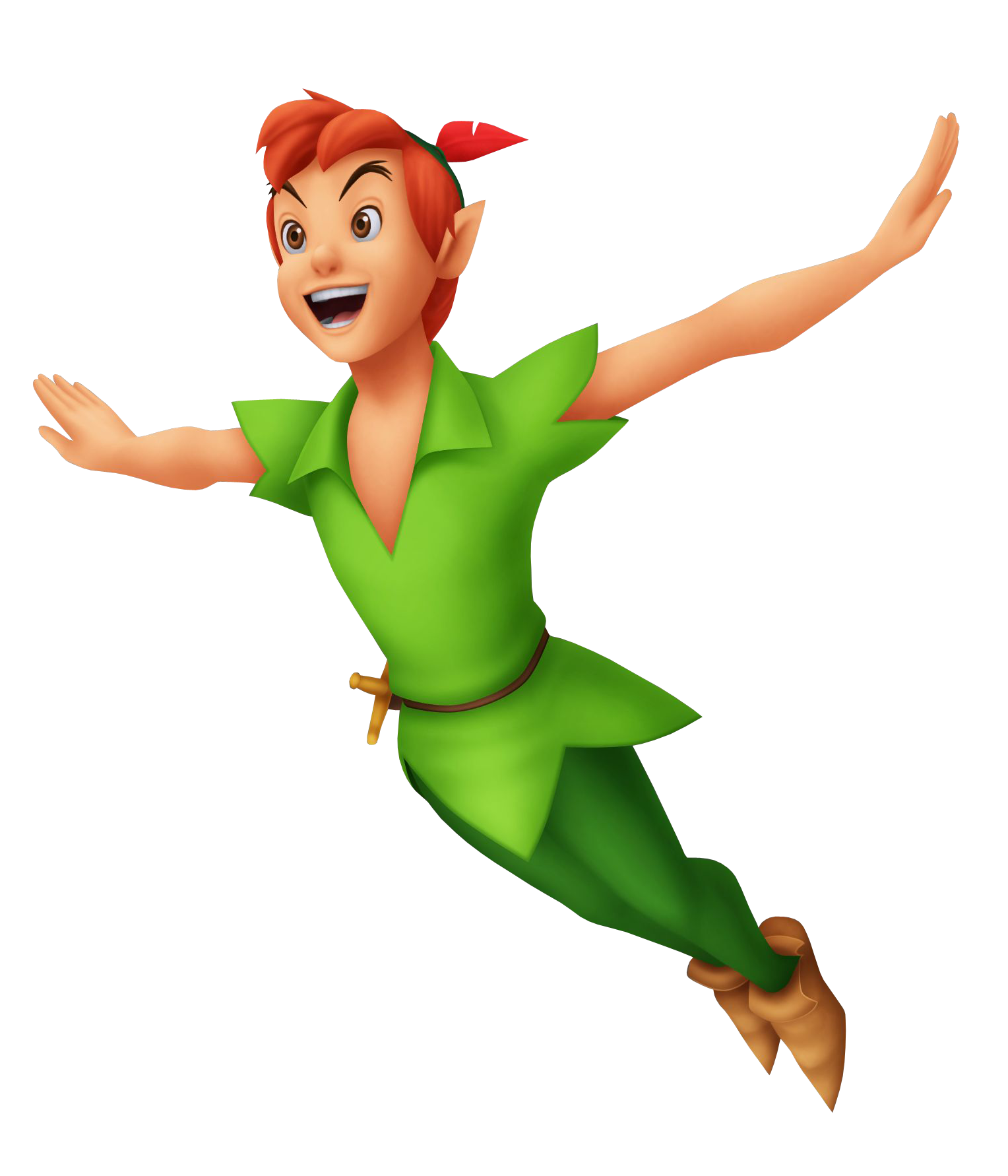 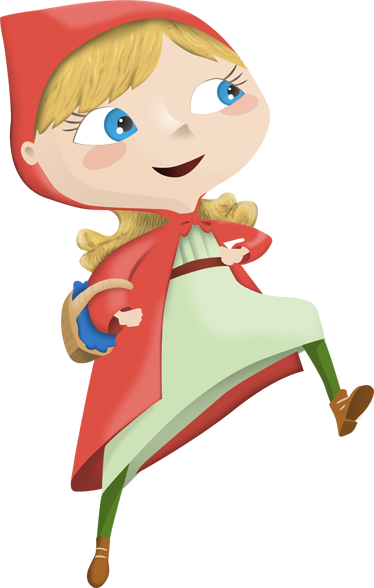 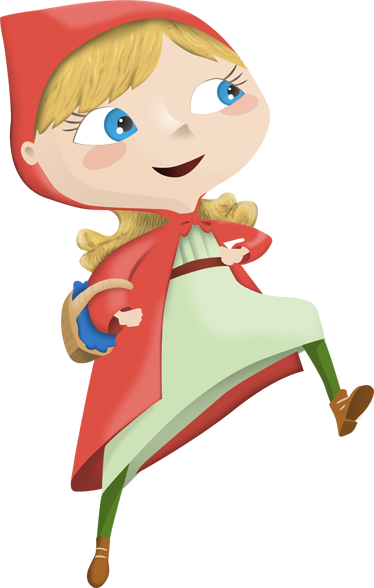 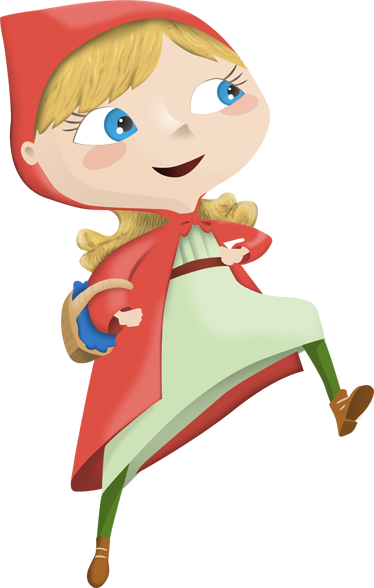 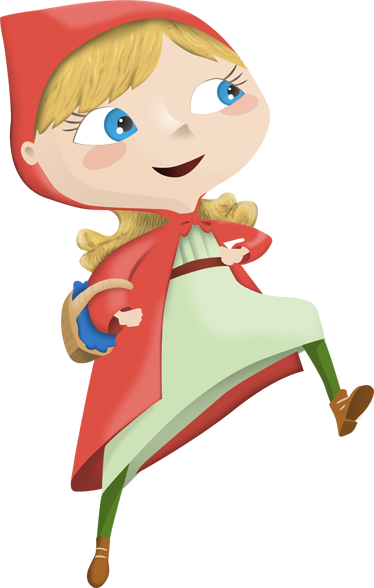 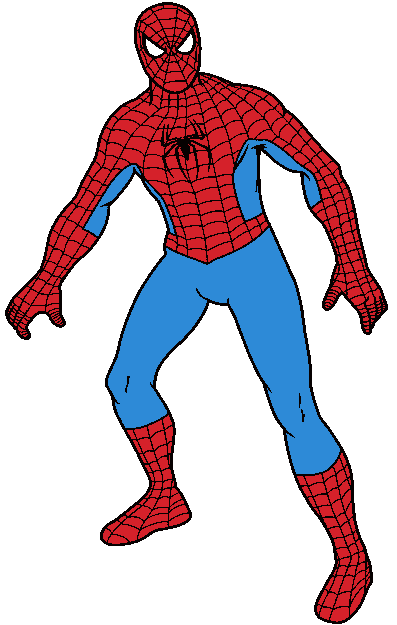 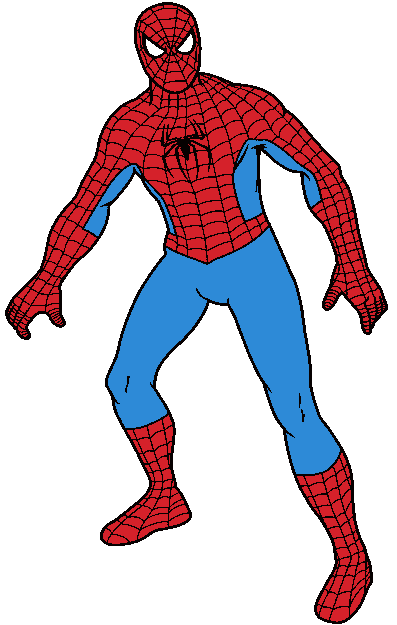 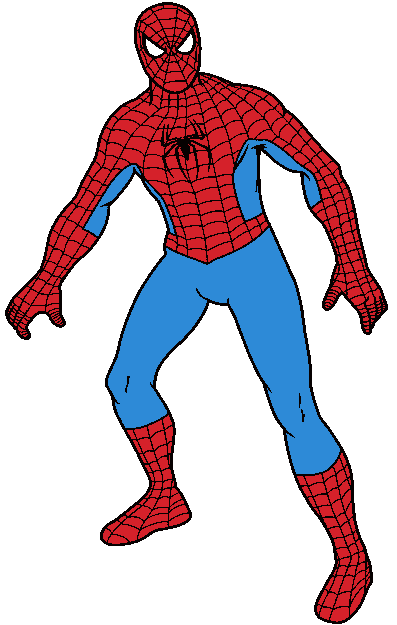 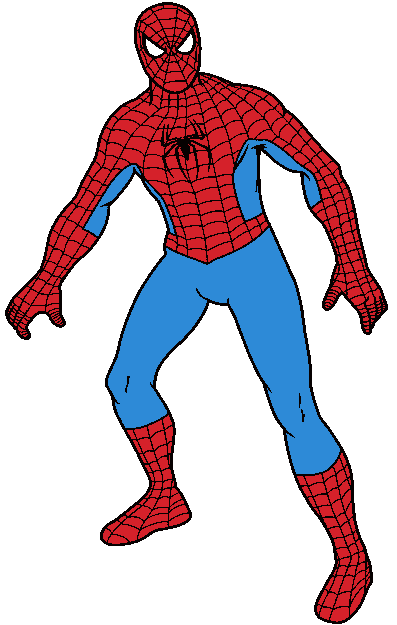 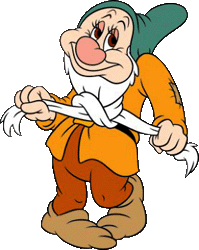 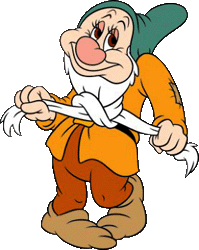 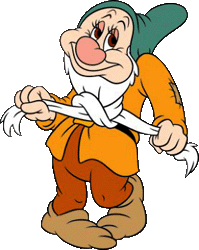 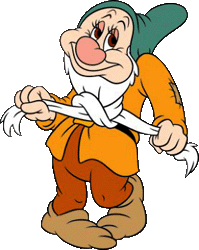 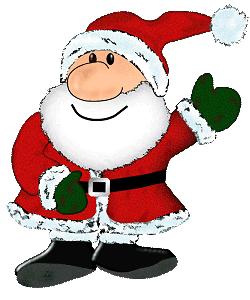 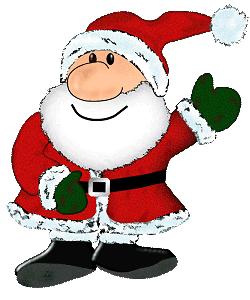 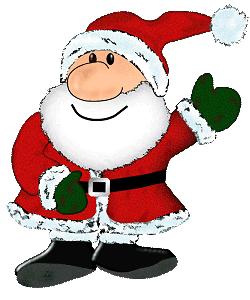 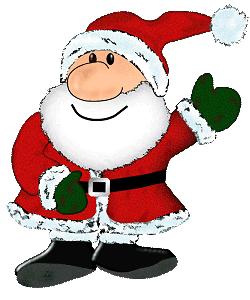 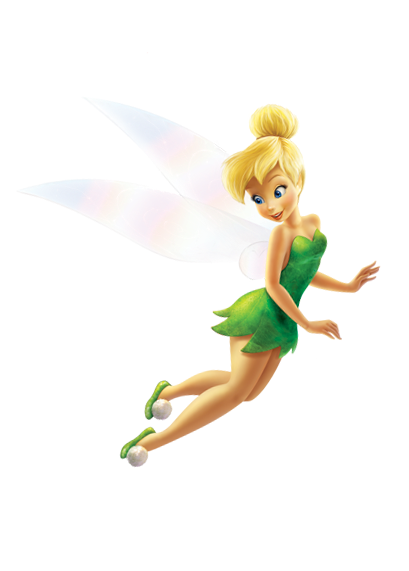 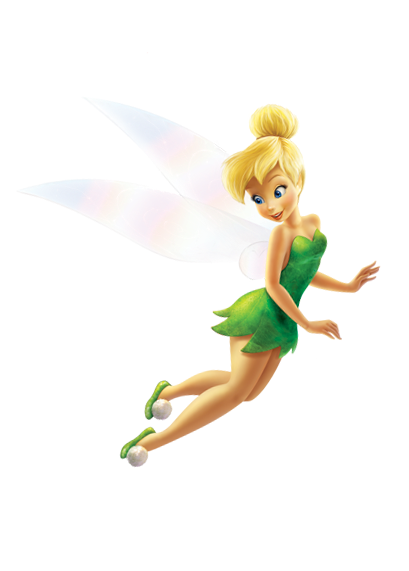 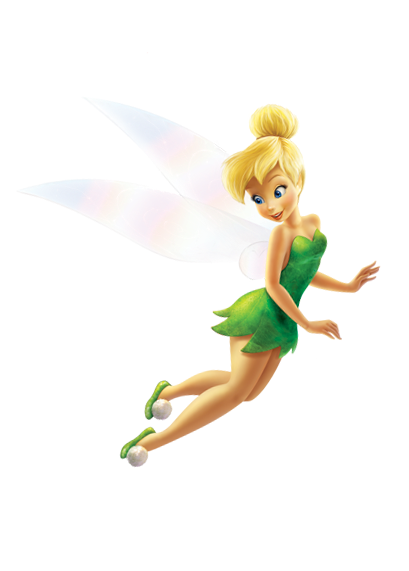 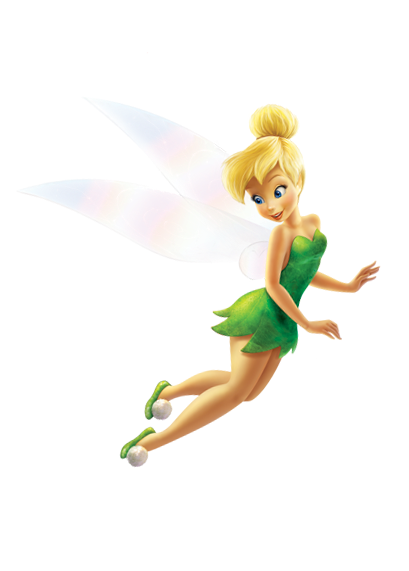 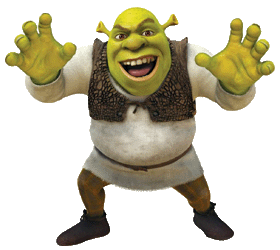 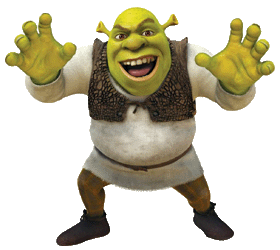 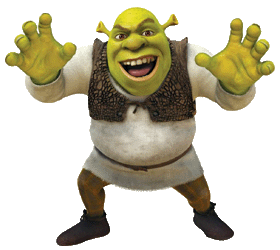 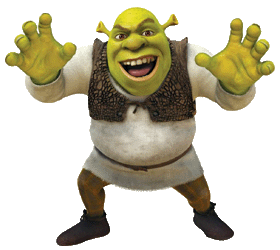 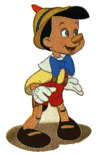 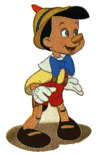 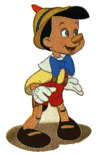 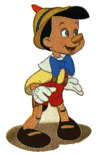 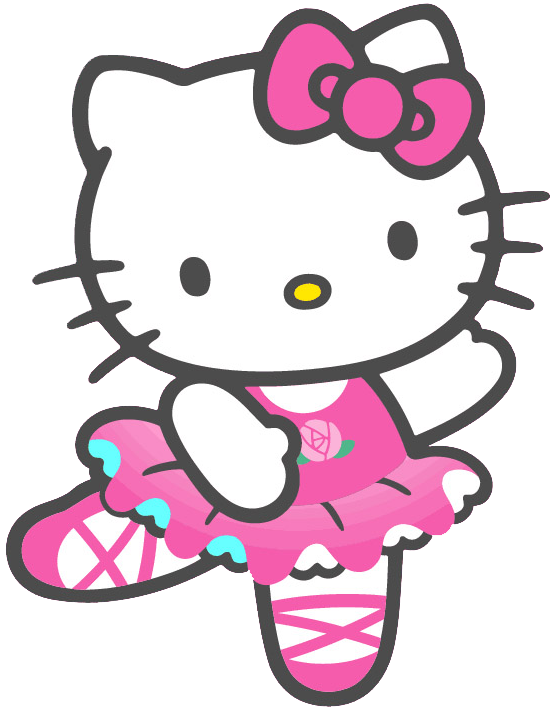 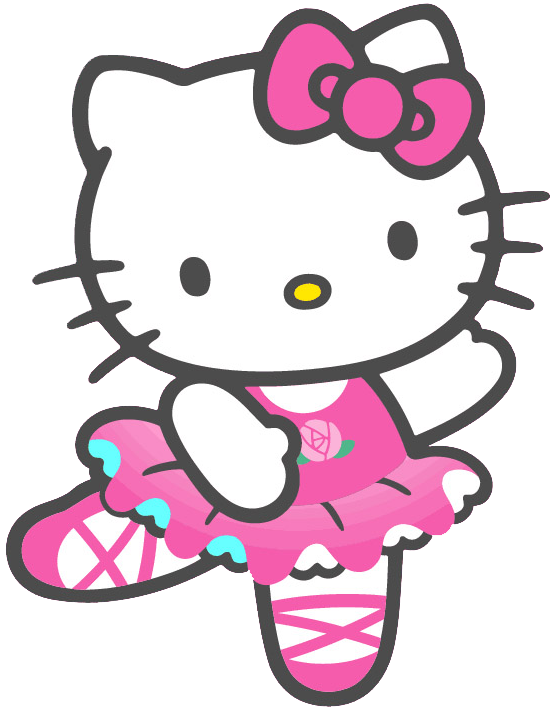 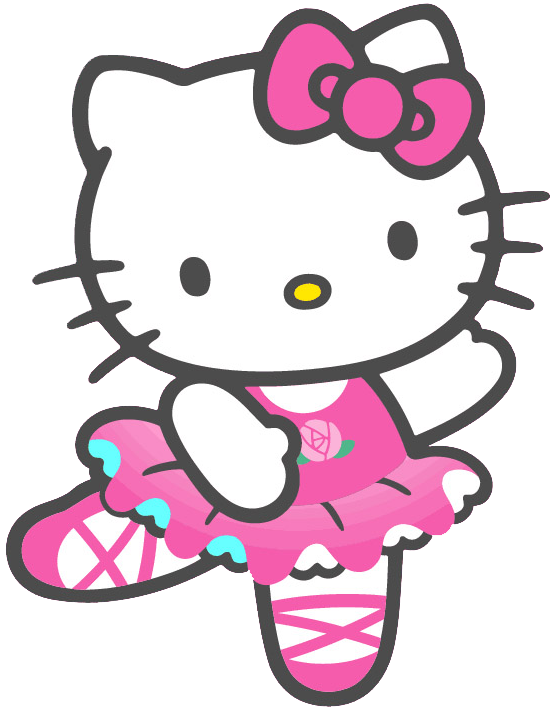 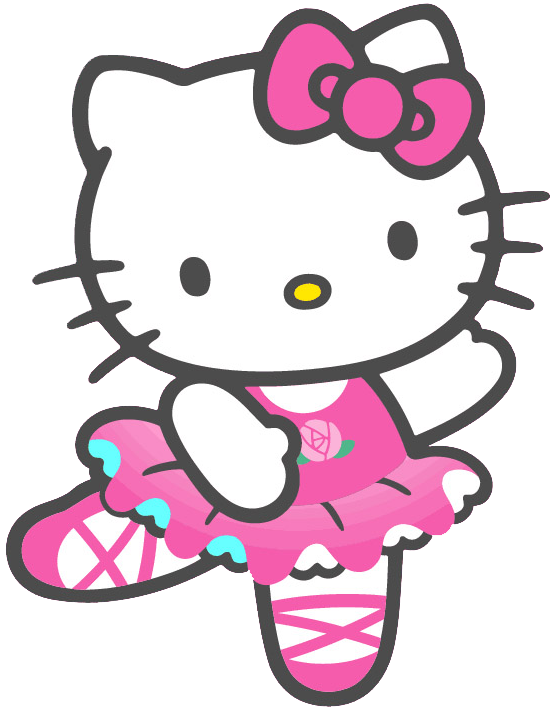 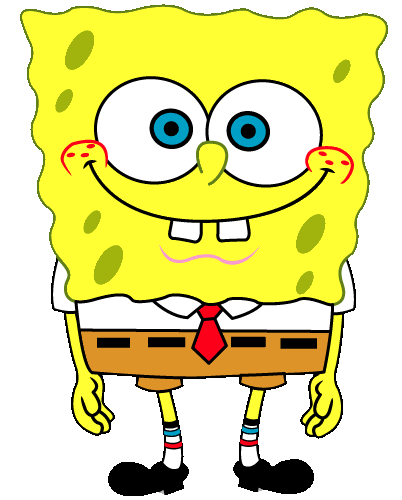 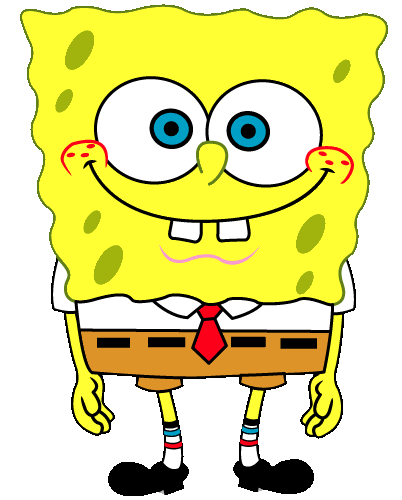 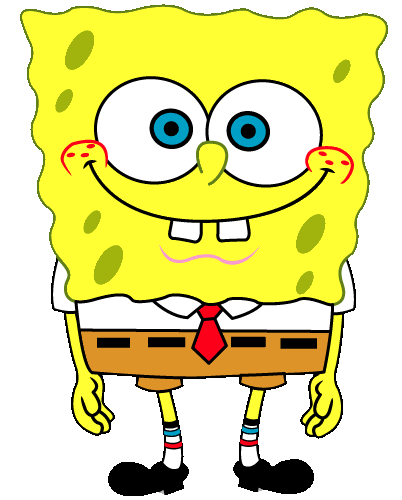 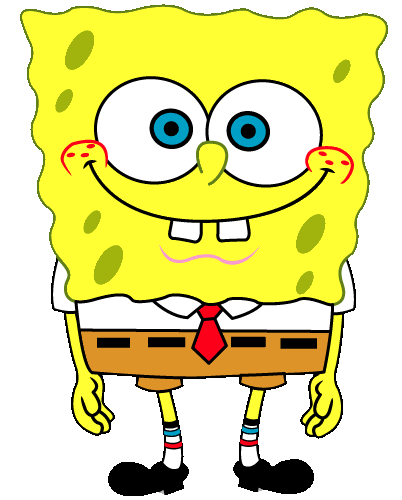 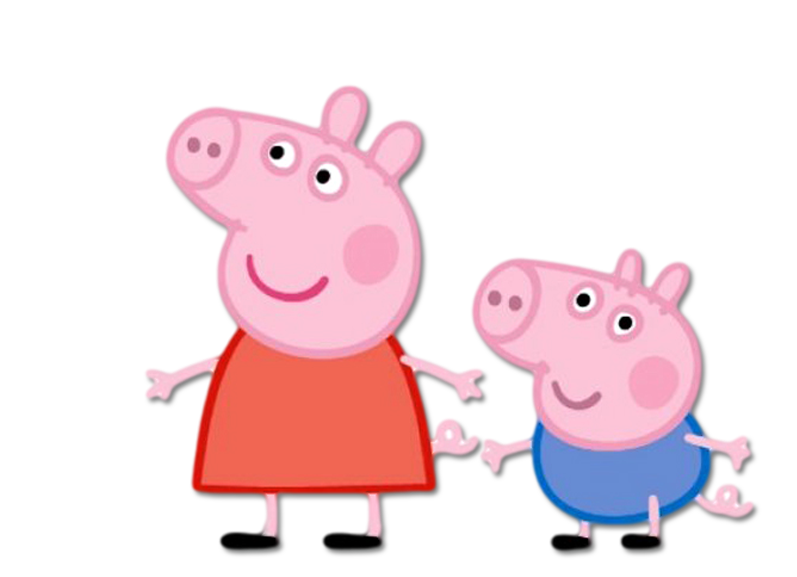 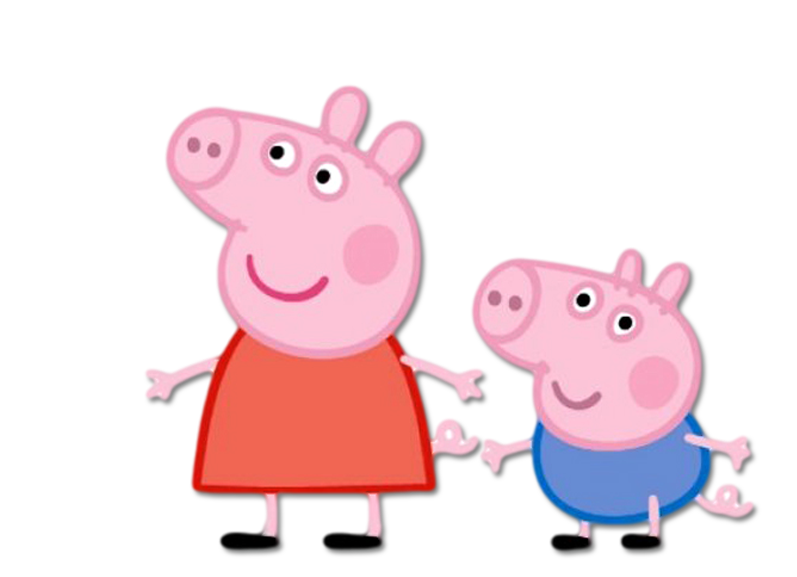 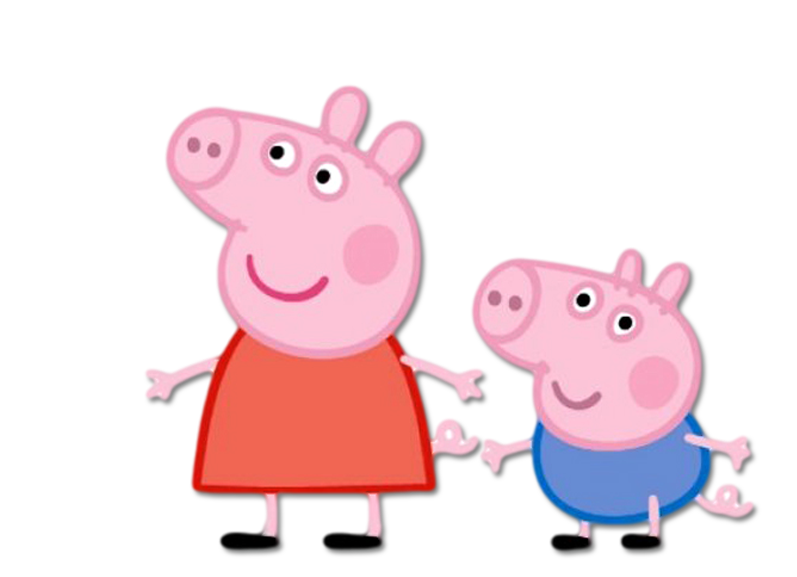 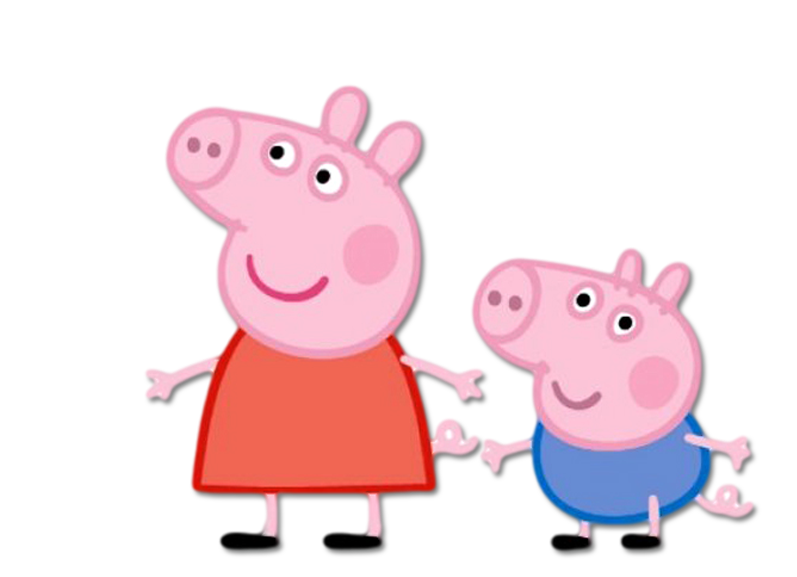 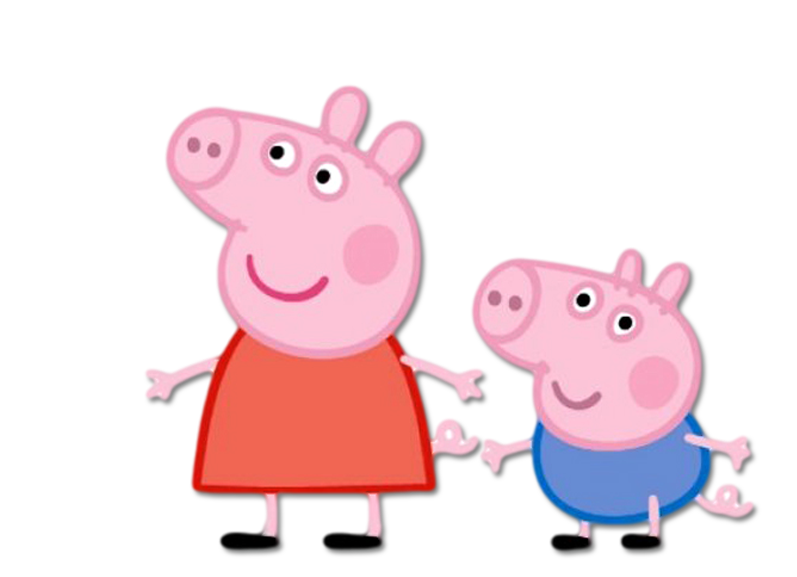 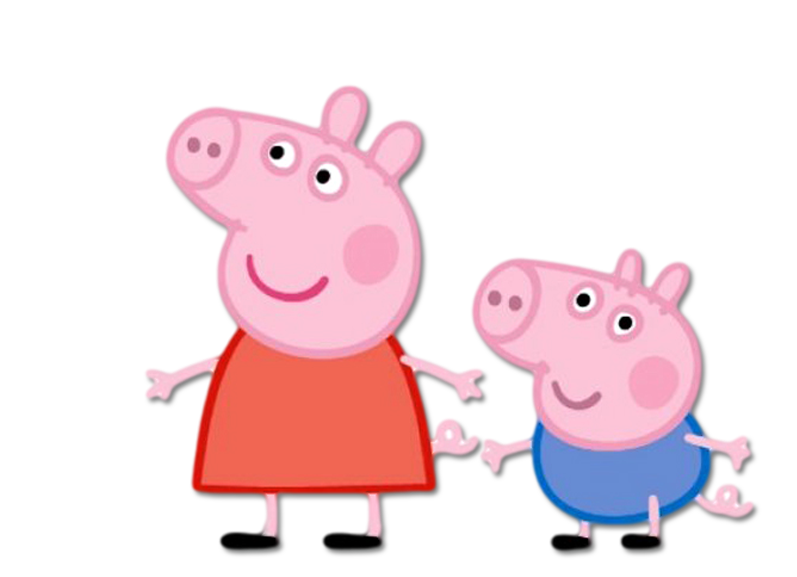 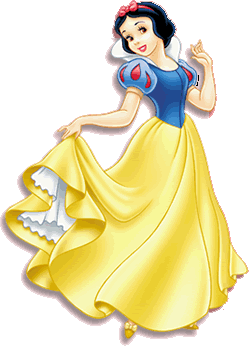 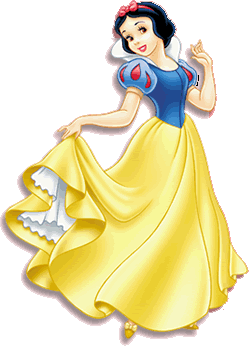 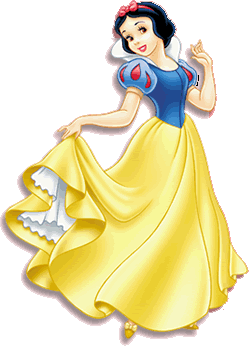 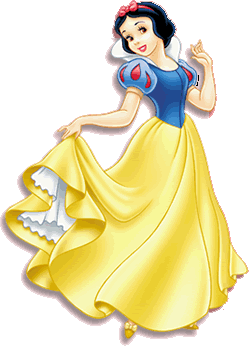 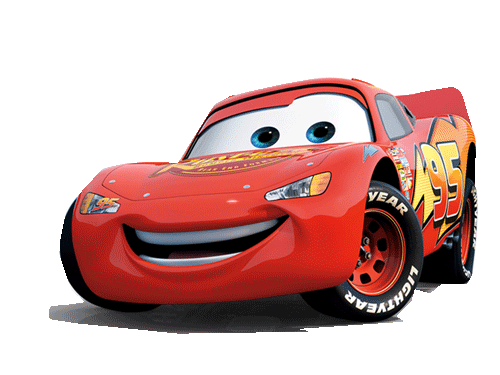 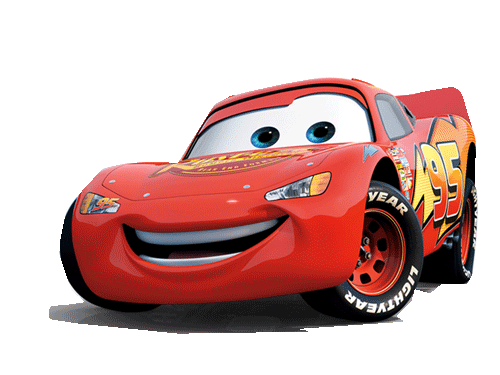 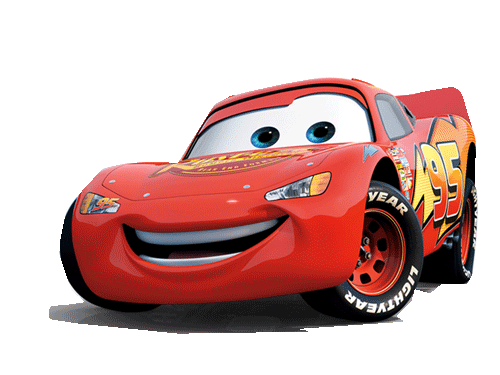 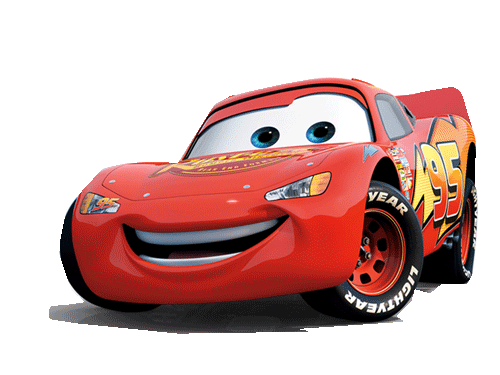 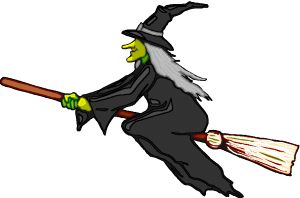 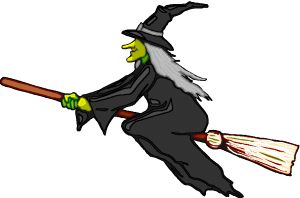 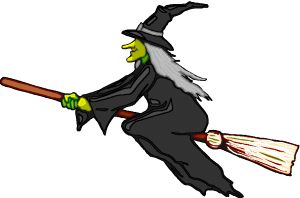 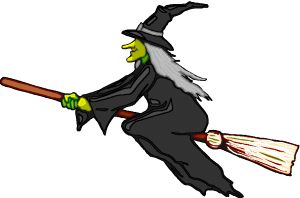 Ejercicios de cierre visual.
PERSONAJES DE DIBUJOS
Mª Carmen Pérez
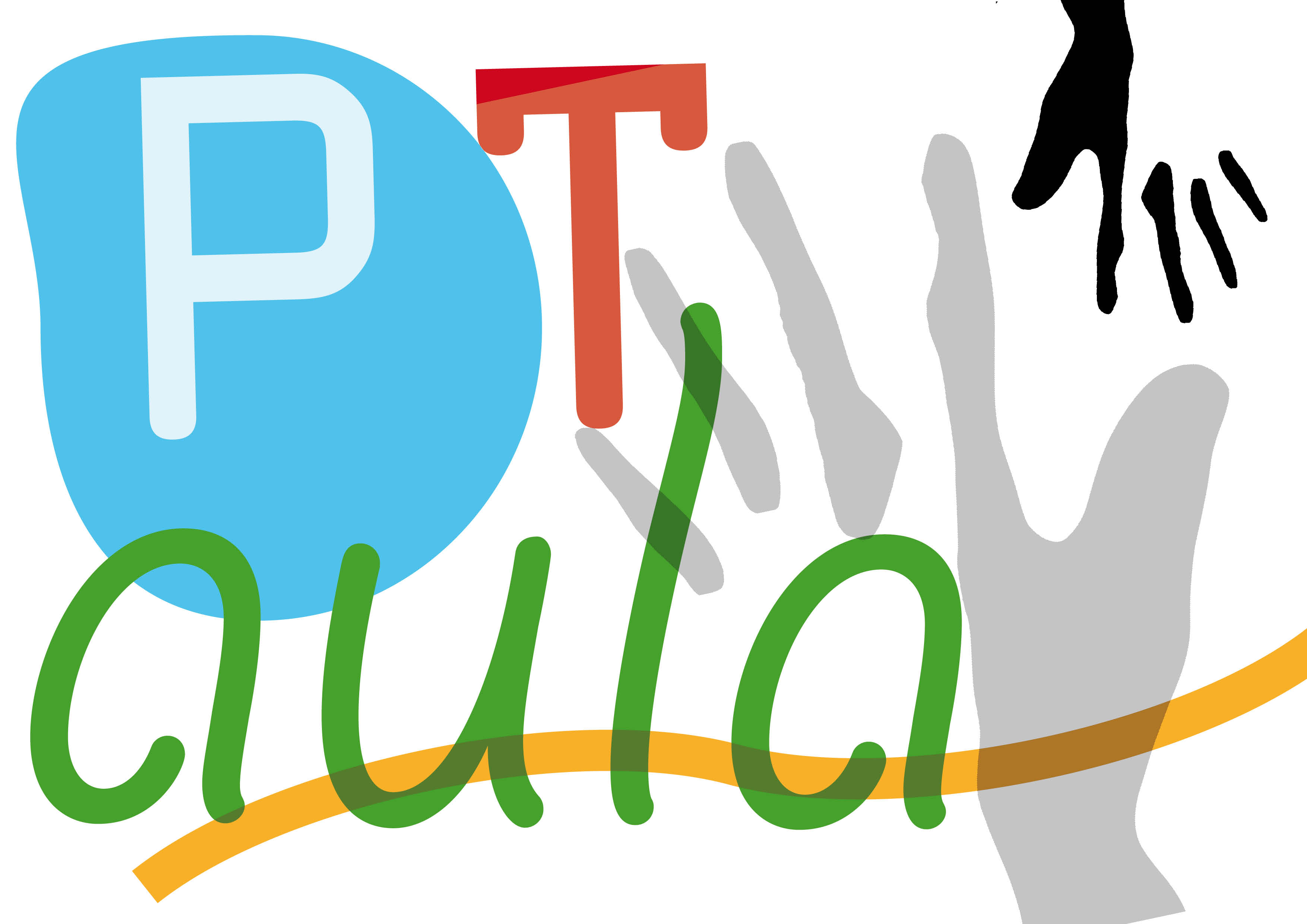 aulapt.org